Louisiana Public Employees Deferred Compensation Plan
State of Louisiana Public Employees DCP
A Homepage that provides a clear view of projected income in retirement
Focused on income replacement
Suggested next step to increase savings
Proactive, personalized next step messaging 
Investment guidance and advice with a link to managed account provider
Full integration of multiple retirement plans
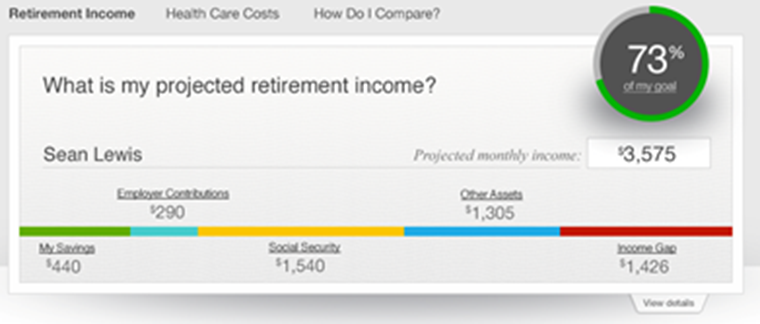 Empower  – income view - participant age 45
Enhanced “next step” multiple ways to increase contributions
Model scenarios using sliders
Save more
Maximize match 
Take me to the IRS limit
Auto-Increase
Consistent experience across all interactions
Fully mobile enabled digital experience
E-Delivery of participant communications and notices
Employee communication trends
Preferred delivery method continues to be electronic
Email is #1.
If content is relevant, employees want more regular contact.
Messages to personal email are preferred.
Retirement education
Components
Group sessions
1x1 meetings
Digital presentations
Benefits fairs
Spanish presentations and representatives

Sample topics
Getting started
Financial wellness
Millennial seminar
Investing on your terms
An apple a day: healthcare
Women and investing
Reinventing RetirementKnowledge Is Retirement Power
Louisiana Deferred Compensation
What's keeping you from saving?
“I can't afford to contribute.”
“Retirement is too far off to worry about right now.”
“I'm already taking care of my retirement needs by participating in another savings plan (such as an IRA or bank savings account).”
Pay yourself first
The cost of waiting one year
Saving a little more can mean a lot
Increasing your contributions by just $25 a paycheck can make a big difference. This chart illustrates contribution amounts in $25 increments and how they accumulate over time.
Budgeting: Helping You Reach Your Goals, Helping You Achieve Your Dreams
Louisiana Deferred Compensation Plan
What is a budget?
It helps to ensure that the money spent doesn’t exceed money earned
 Your budget is a plan
A savings plan
A retirement plan
An investment plan
A spending plan
 It’s more than just “cutting up the pie”
Increase predictability
Maximize your financial worth
Manage surprises when they happen
Improve your standing with lenders
Evaluate your income
Wages/salary
 Income from self-employment
 Interest and dividends
 Alimony or child support
Expenses
Fixed expenses are expenses set in stone
For example:
 Taxes
 Housing
 Insurance
 Automobiles
 Child care
Variable expenses are expenses that change 
For example:
 Food
 Clothing
 Furniture, appliances
 Gas, oil
 Entertainment 
 Medical care